4491-20 Itemized Deductions v11.0 VO.pptx
Itemized Deductions
Pub 17, Chapter 21 through 29
Pub 4012, Tab 4
12/29/2011
Tax Law Training (NJ) TY2011 v11.0
1
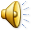 Schedule A Itemized Deductions
Medical Expenses
Always complete. Carries to NJ Return
Must link to Itemized Deduction Detail Worksheet; otherwise, expenses don’t carry to NJ return
Taxes you pay
Always complete R/E Taxes. Carries to NJ Return
Interest you pay
Gifts to Charity
Job Expenses and Other Items
Miscellaneous Expenses
Casualty & Theft Losses – OUT OF SCOPE
Tax Law Training (NJ) TY2011 v11.0
2
12/29/2011
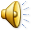 [Speaker Notes: # 1 UNREIMBURSED MEDICAL INS WEIGHT LOSS STOP SMOKING DENTAL NURSING SIGHT OVER7.5% OF AGI

# 2 SOME STATE & LOCAL REAL ESTATE INCOME SALES PERS PROP OWED BY TP

#3 SOME INTEREST MORTGAGE INTEREST WITHIN LIMITS POINTS, ETC INVESTMENT INTEREST 

#4 GIFTS OF MONEY &/OR GOODS WITHIN LIMITS

#5 SUBJECT TO DEDUCTABLES 

# 6 UNREIMBURSED JOB RELATED INCOME PRODUCING

#7 GAMBLING EXPENSES NOT IN EXCESS OF WINNINGS]
Common Medical Expenses
2009
.1



.20
Tax Law Training (NJ) TY2011 v11.0
3
12/29/2011
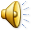 Taxes – To Be Deductible
MUST be the taxpayer’s liability

MUST be paid by TP within the tax year claimed
Tax Law Training (NJ) TY2011 v11.0
4
12/29/2011
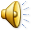 Deductible Taxes
Line 5a or Line 5b – NJ Sales Tax (use TaxWise Sales Tax Worksheet) or NJ Income Tax (Larger of two is deductible)
Line 6 – Real Estate Taxes (Pub 530)
Any number of properties OK for Federal
Not for business
Deduct taxable rebate of prior year taxes from current year taxes
 If not itemizing, enter rebate on 1040 line 21 (Other Income)
Use Base Year amount if PTR applies
Line 7 – Personal Property Tax – Not applicable in NJ
Tax Law Training (NJ) TY2011 v11.0
5
12/29/2011
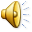 [Speaker Notes: ADD STATE AND LOCAL SALES TAXES]
Non-Deductible Taxes
Federal income and excise taxes
Social Security, Medicare Taxes
Railroad retirement taxes (RRTA)
Customs duties
Federal estate and gift taxes
Tax Law Training (NJ) TY2011 v11.0
6
12/29/2011
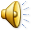 Interest
Home Mortgage  - Primary +1 Secondary Home
Line 10 – Interest/Points from Form 1098
Line 11 – Report interest if no Form 1098
Line 12 – Points not reported on Form 1098
Line 13 – Qualified Mortgage Insurance Premium
Mortgage Insurance Premium paid in connection with a loan issued AFTER 12/31/06 is deductible as an interest deduction
Investment Interest
Line 14 (Out Of Scope if Form 4952 is required)
Reverse Mortgage Interest
No income tax consequence - ignore
Tax Law Training (NJ) TY2011 v11.0
7
12/29/2011
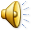 Cash Gifts To Charity
Cash gifts
Any & All cash contributions must be supported by:
Bank record (check or statement) or receipt
 In addition, any single contribution of $250 or more requires a written acknowledgement from charity
Out of pocket expenses: Mileage ($ 0.14/mi), tolls and parking
Tax Law Training (NJ) TY2011 v11.0
8
12/29/2011
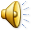 Non-Cash Gifts To Charity
Other-than-cash gifts 
Under $500 enter directly on Schedule A Wkst
Over $500, Form 8283, Section A required
Over $5,000 – Out Of Scope
Donations of Clothing or Household items must be in good condition
Tax Law Training (NJ) TY2011 v11.0
9
12/29/2011
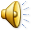 Form 8283, Page 1
Tax Law Training (NJ) TY2011 v11.0
10
12/29/2011
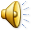 Form 8283, Page 1(Continued)
Tax Law Training (NJ) TY2011 v11.0
11
12/29/2011
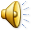 Miscellaneous Deductions
Must exceed 2% of AGI
Line 20 – Un-reimbursed employee expenses
Line 21 – Tax Preparation Fees
Line 22 – Other Expenses
Many are out of scope (e.g. Casualty Loss)
Not subject to 2%
Gambling Expenses to the extent of winnings
Work-related expenses for disabled
Tax Law Training (NJ) TY2011 v11.0
12
12/29/2011
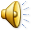 Examples of Misc Deductions Subject to 2% AGI
Credit or debit card convenience fees incurred when paying income tax, charged by card processor
Union Dues and Fees
Professional Society Dues
Uniforms (only if not adaptable to general use) (see Pub 17, Misc deductions for discussion)
Small tools and supplies used for business
Professional books magazines and journals
Tax Law Training (NJ) TY2011 v11.0
13
12/29/2011
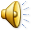 Non-Deductable Items
Charitable
Cost of raffle, bingo (e.g. for church or non-profits)
Part of a charitable contribution that benefits the taxpayer, e.g. fair market value of meal at charity dinner
General
Tuition
Value of a person’s time or service
Blood donated to a blood bank or Red Cross
Car depreciation, insurance, general repairs, or maintenance
Direct contributions to an individual
Burial expenses
Tax Law Training (NJ) TY2011 v11.0
14
12/29/2011
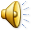